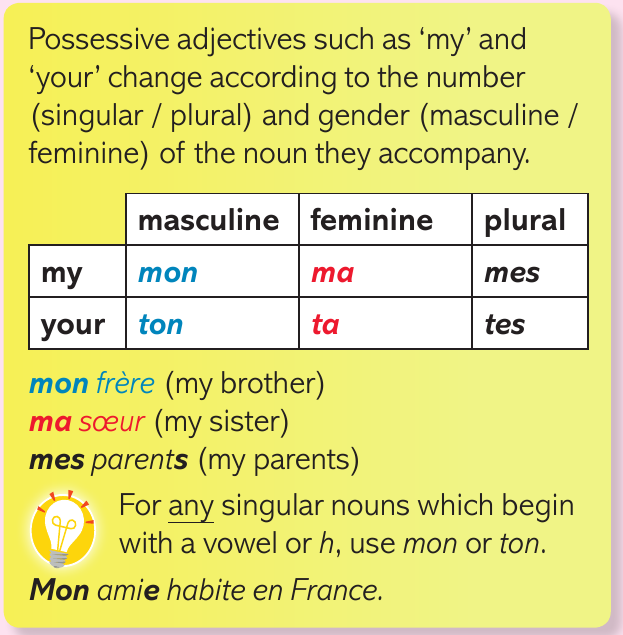 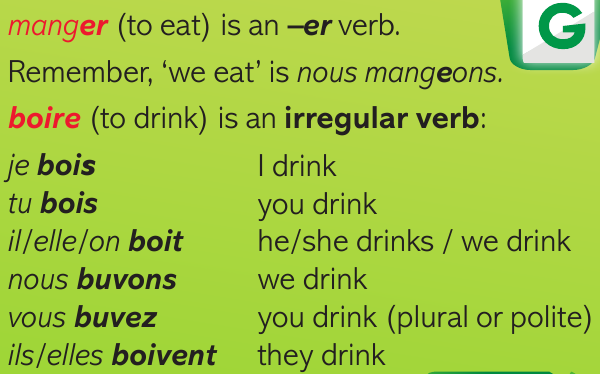 Topic 4 Grammar
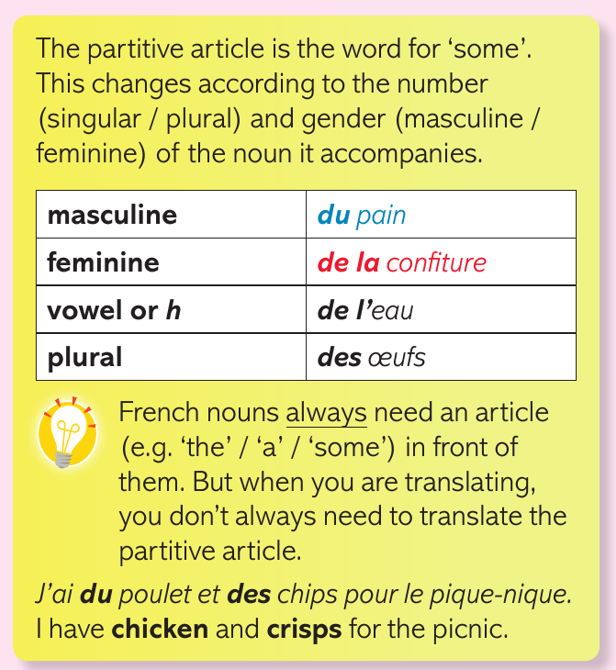 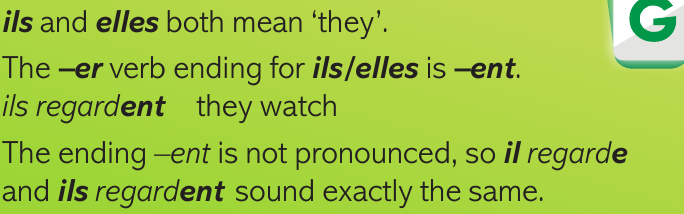